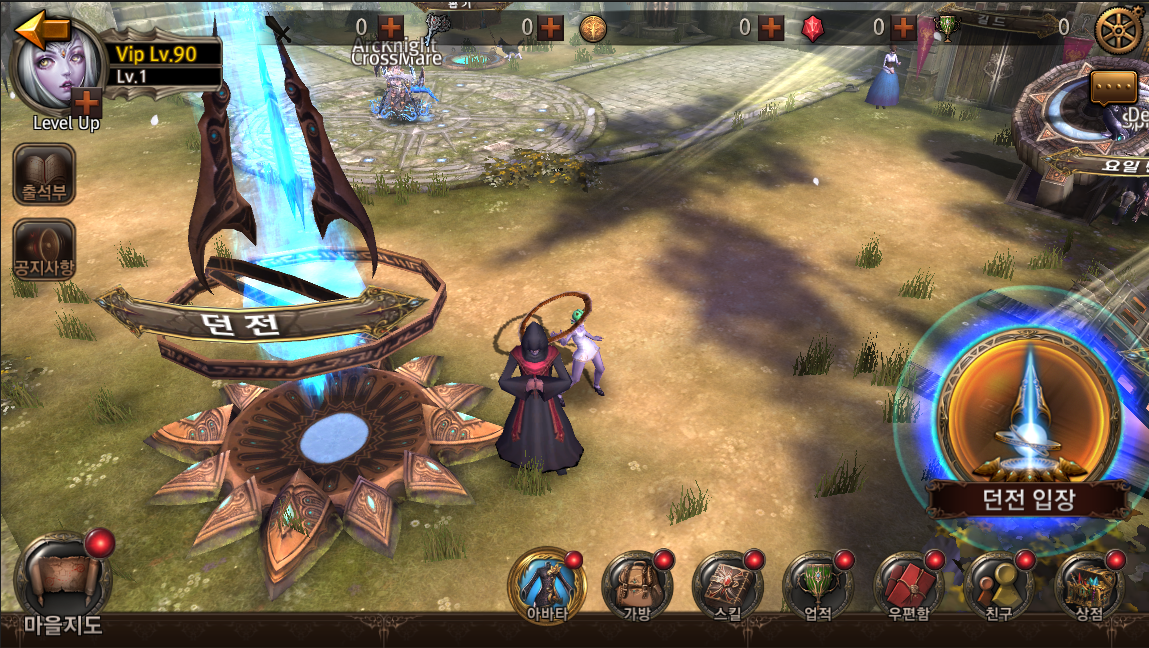 공지사항
서버 긴급점검 공지사항

안녕하세요. GM녹스입니다.
현재 서버 긴급 점검이 진행중입니다.
이용에 불편을 드려서 죄송합니다.
확인
클릭 시 설정된 웹 주소로 이동
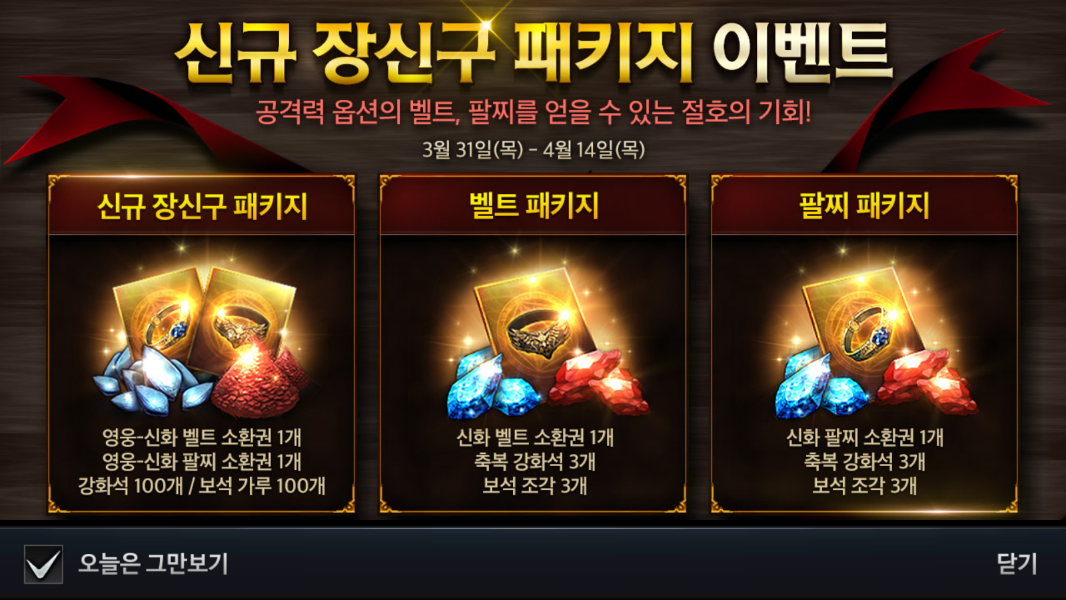 이미지 팝업 URL에
설정된 이미지 다운로드
클릭 시 설정된 웹 주소로 이동
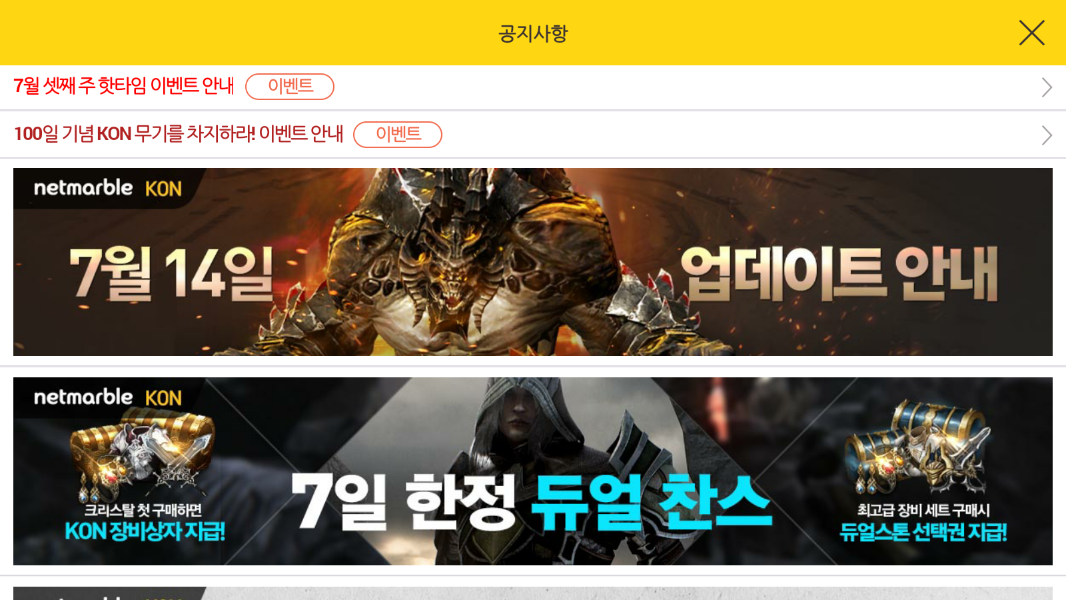 오후 6시 긴급 임시점검 안내
오후 6시 긴급 임시점검 2시간 연장 안내
클릭 시 설정된 웹 주소로 이동
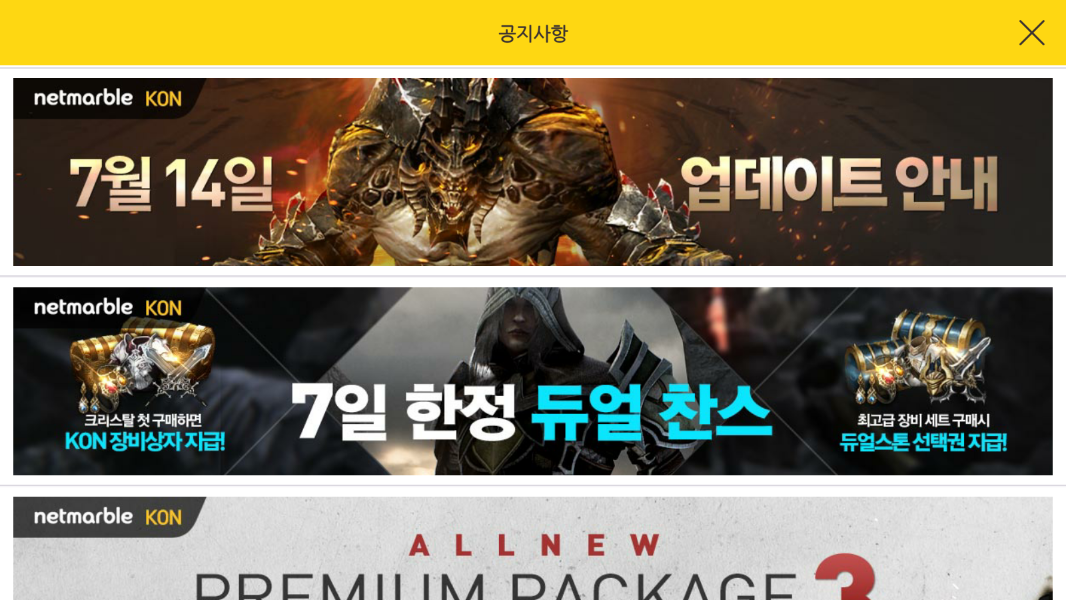 배너 이미지 URL
설정된 이미지 다운로드
배너 이미지 URL
설정된 이미지 다운로드
배너 이미지 URL
설정된 이미지 다운로드